Les mots interrogatifs
Qui, que / qu’est-ce que / quoi, comment, où, quel ( s ) / quelle (e ) / quand / pourquoi.
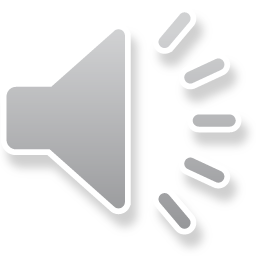 Qui ( personne )Qui est-ce ?
C’est Madame Sophie.
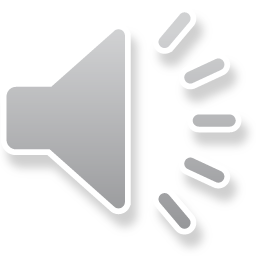 Qui parle ?
C’est Quentin qui parle .
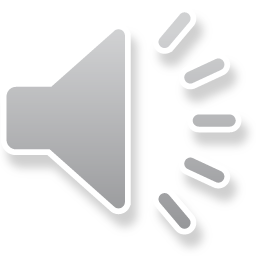 Qui sonne à la porte ?
C’est papa.
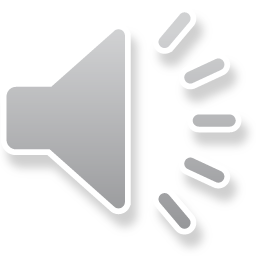 Que / qu’est ce que / quoi( objet )Qu’est-ce que c’est ?
C’est le tableau interactif.
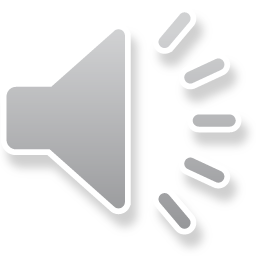 Que fait papa ? ! Papa fait quoi ?
Papa lit le journal.
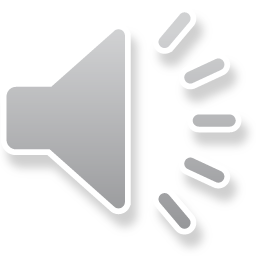 Que mangez vous ?
Nous mangeons nos sandwichs.
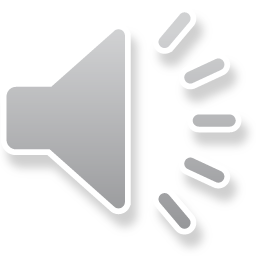 Comment ( manière / description/ moyen de transport )Comment vas tu à l’ecole ?
Je vais à l’école en voiture.
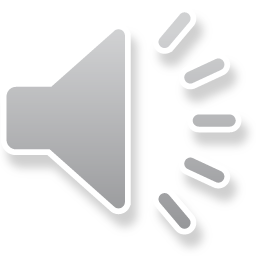 Comment est Julie ?
Julie est blonde et belle.
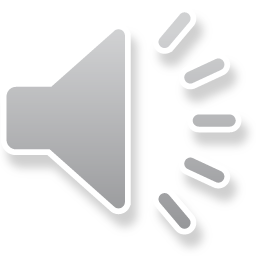 Comment est le professeur ?
Il est gentil.
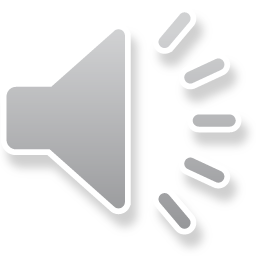 OÙ ( lieu / endroit )OÙ est le livre ?
Désolé, le livre est à la maison.
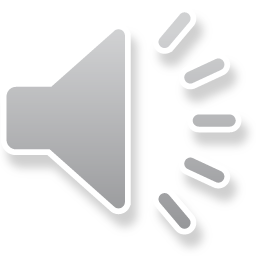 OÙ allez vous ?
Nous allons à l’école.
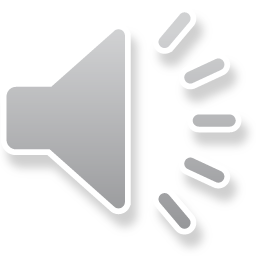 D’OÙ viens-tu ?
Je viens de la pharmacie.
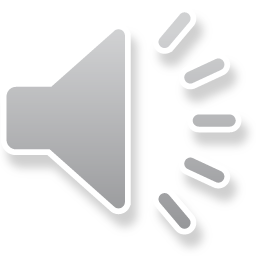 Quel ( s ) / quelle ( s )Quels sports préfères-tu ?
Je prèfére la natation et la gymnastique.
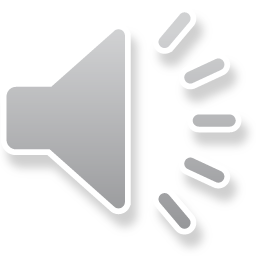 Quelles langues parlez-vous ?
Nous parlons le Français et l’anglais.
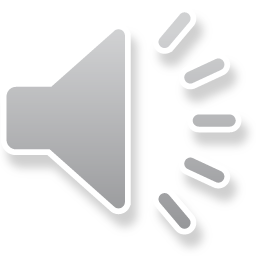 Quel sandwichs prends-tu ?
Je prends des sandwichs de fromage et de confiture.
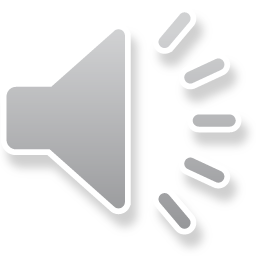 Quand ( temps )Quand arrive le train?
Le train arrive cet après-midi.
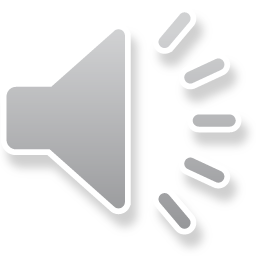 Quand partez-vous ?
Nous partons à 11 heures.
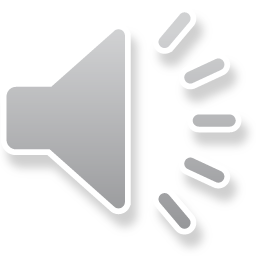 Pourquoi ( cause / raison )Pourquoi tu n’as pas le devoir ?
Parce que j’ai oublié le livre.
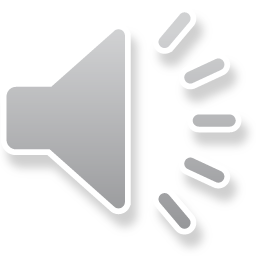